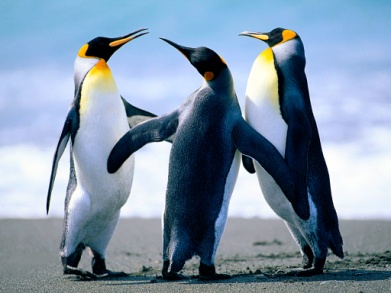 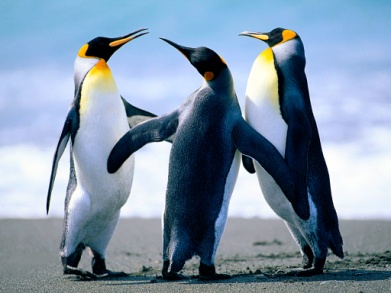 Financial EconomicsByDr.G.YOGANANDHAM,Associate professor & Head,Department of economics,Thiruvalluvar university ,(a state university),vellore-632115,tamilnadu.
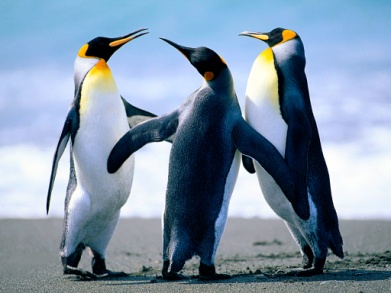 WELCOME
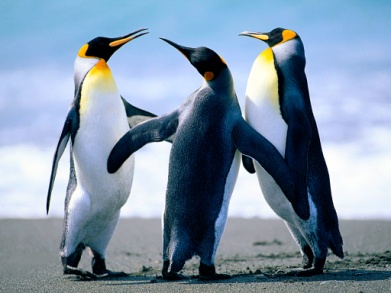 Financial Economics
Financial economics is a branch of economics that analyzes the use and distribution of resources in markets in which decisions are made under uncertainty. 
Financial decisions must often take into account future events, whether those be related to individual stocks, portfolios or the market as a whole.
Financial economics often involves the creation of sophisticated models to test the variables affecting a particular decision.
Important of financial economics
Financial economics has many aspects. Two of the most important are: An important part of finance is working out the total risk of a portfolio of risky assets, since the total risk may be less than the risk of the individual components. 
Financial economics builds heavily on microeconomics and basic accounting concepts.
The Parts to the Financial System
Money. Money is used as a medium to buy goods & services.
Financial Instruments. Financial Instruments are formal obligations that entitle one party to receive payments or a share of assets from another party.
Financial Markets. 
Financial Institutions.
Central Banks.
components of financial system
A modern financial system may include banks (public sector or private sector), financial markets, financial instruments, and financial services.
 Financial systems allow funds to be allocated, invested, or moved between economic sectors. 
They enable individuals and companies to share the associated risks.
Function of financial system
The financial system ensures the efficient functioning of the payment mechanism in an economy. 
All transactions between the buyers and sellers of goods and services are effected smoothly because of financial system. 
Financial system helps in risk transformation by diversification, as in case of mutual funds.
structure of financial economics
Financial structure refers to the mix of debt and equity that a company uses to finance its operations. 
It can also be known as capital structure. Private and public companies use the same framework for developing their financial structure but there are several differences between the two.
Financial structure
Financial structure refers to the mix of debt and equity that a company uses to finance its operations. It can also be known as capital structure.
Private and public companies use the same framework for developing their financial structure but there are several differences between the two.
Financial managers use the weighted average cost of capital as the basis for managing the mix of debt and equity.
Debt to capital and debt to equity are two key ratios that are used to gain insight into a company’s capital structure.
Role of financial Economics
Financial economics is a branch of economics that analyzes the use and distribution of resources in markets in which decisions are made under uncertainty. 
Financial decisions must often take into account future events, whether those be related to individual stocks, portfolios or the market as a whole.
Unit – 1Capital Market
Capital Market, is used to mean the market for long term investments, that have explicit or implicit claims to capital. Long term investments refers to those investments whose lock-in period is greater than one year.
In the capital market, both equity and debt instruments, such as equity shares, preference shares, debentures, zero-coupon bonds, secured premium notes and the like are bought and sold, as well as it covers all forms of lending and borrowing.
Capital Market is composed of those institutions and mechanisms with the help of which medium and long term funds are combined and made available to individuals, businesses and government. Both private placement sources and organized market like securities exchange are included in it.
Functions of Capital Market
Mobilization of savings to finance long term investments.
Facilitates trading of securities.
Minimization of transaction and information cost.
Encourage wide range of ownership of productive assets.
Quick valuation of financial instruments like shares and debentures.
Facilitates transaction settlement, as per the definite time schedules.
Offering insurance against market or price risk, through derivative trading.
Improvement in the effectiveness of capital allocation, with the help of competitive price mechanism.
Types of Capital Market
Primary Market
Otherwise called as New Issues Market, it is the market for the trading of new securities, for the first time. 
It embraces both initial public offering and further public offering. 
In the primary market, the mobilization of funds takes place through prospectus, right issue and private placement of securities.
Types of Issue of Securities in Primary Market
Secondary Market
Secondary Market can be described as the market for old securities, in the sense that securities which are previously issued in the primary market are traded here. 
The trading takes place between investors, that follows the original issue in the primary market. 
It covers both stock exchange and over-the-counter market.
transaction cost
Meaning : “A transaction cost is any cost involved in making an economic transaction. For example, when buying a good or buying foreign exchange, there will be some transaction costs (in addition to the price of the good. The cost could be financial, extra time or inconvenience.”
Definition: “The total cost of buying or selling an asset, including commission, stamp duty and other fees or taxes. More generally, the incidental or procedural costs of executing any business transaction.”
Explanation of transaction cost
Transaction costs are expenses incurred when buying or selling a good or service.
In a financial sense, transaction costs include brokers' commissions and spreads, which are the differences between the price the dealer paid for a security and the price the buyer pays.
Transaction cost and analysis
Search & Information Costs: these are the costs involved in determining that the required product is available on the market, which has the best price, etc.
Bargaining & Decision Costs: the costs required to come to a mutually-acceptable agreement, drawing up the contract, etc.
Policing & Enforcement Costs: the costs required to make sure that the other party does not veer from the terms of the contract, and taking the necessary or appropriate action if the other party violates those terms.
Breaking Down Transaction Costs
The transaction costs to buyers and sellers are the payments that banks and brokers receive for their roles. 
There are also transaction costs in buying and selling real estate, which include the agent's commission and closing costs, such as title search fees, appraisal fees and government fees.
 Another type of transaction cost is the time and labor associated with transporting goods or commodities across long distances.
Fisher separation theorem
This theorem demonstrates that by assuming utility  maximizing and perfectly rational owners, managers of the  firms should follow only one criteria when pursuing the profit-  maximizing strategy – invest in NPV-positive projects.

In perfect capital markets the production decision is  governed solely by the aim to maximize wealth without  regarding subjective preferences that govern the  individuals’ consumption decisions

The optimal production (investment) decision can be  separated from the individual utility.
Assumptions
1) Capital markets are perfect
Agents are perfectly rational and they pursue utility maximization.
There are no direct transaction costs, regulation or taxes, and all assets are perfectly  divisible.
Perfect competition in product and securities markets.
All agents receive information simultaneously and it is costless. The information is  either certain or risky.

An arbitrary number of agents are endowed with some initial good. This good may either
be consumed today or be invested today and transformed into consumption tomorrow.

The agents have different but monotonous preferences, and they exhibit decreasing  marginal utility.
Investment and Consumption - Utility
U(C0)
The utility for an individual increases with  consumption. We always prefer more to  less and are greedy (the marginal utility is  positive). Each increment in utility for  each extra consumption is smaller and  smaller (the marginal utility is decreasing).  This means that the second derivative of  the utility function is negative.

Consumption, C0
Investment and Consumption – trade-off
U(C1)
U(C0,C1)
A.
C1
B.
U(C0)
This figure shows the utility in two  dimensions: utility of consuming at  time zero and utility of consuming  at time one. The dotted lines  represent indifference curves. All  points along a dotted line are on  the same level on the y-axis, having
C the same utility.
0
Indifference curves
If placing the indifference curves  for a single individual in the  consumption plane, each  indifference curve to the right  means higher utility. An individual  would prefer to reach a difference
C1
curve in the upper right of the  figure. An individual is indifferent  between consumption pattern A  and B.
● A
C
1a
B
C1b
C0
C0a
C0b
Indifference curves
At each point along the indifference curve the  tangent is called the marginal rate of  substitution. The MRS reveals the extra number  of unit an individual would like to receive in  order to give up consumption today for  consumption tomorrow. The MRS is also the  subjective rate of time preference (ri)
C
1
P1 = C1
B
●
U2
MRS
C0
P0 = C0
Slope= - (1+ ri)
The MRS increases moving to the left along the indifference curve. An individual will demand relatively more  consumption tomorrow for every consumption today when having less and less consumption today left. Compare  point B with Point A in the former slide
Investment opportunities
A production unit (a firm) have a set of production  opportunities. In this figure they are arranged from the  opportunity (project) with the highest return to the project  with the lowest return. An individual would prefer to invest  in all project giving a return higher than the subjective rate  of time preference (ri). The individual will invest up to its  Marginal rate of substitution (MRS), i.e.point B in figure  below.
Marginal  rate of	return
ri	 	● B
Total  investment
Ib
Production curves
Here the production opportunities are transformed to the  consumption plane. Each point along the production  opportunity refers to a project with a rate of return. The  projects with higher rate of return, i.e. higher marginal rate  of transformation (MRT) are to the right in the figure. The  MRT for project B equals the tangent of the production  opportunity set in that point.
C1
B
P1 = C1
MRT
C0
P0 = C0
Indifference curves
If combining the individual’s (investor) indifference  curves and the production opportunity set (a firms  investment opportunities) an investor would prefer  to invest in those projects where MRT is higher or  equal to MRS. All projects will be undertaken up to  the point (B in the figure) where the tangent (MRT)  equals the subjective rate of return (MRS). If initially  investing in D project and consuming y0 and y1
now and in the future respectively, the individual will
C
1
continBue to invest in projects up to point B.
P1 = C1
●
U2
U1
y1
D
C0
P0 = C0	y0
Slope= - (1+ r )
i
Fisher’s Separation Theorem
Introducing two individuals . Each individual would like to invest in  projects up to a point where subjective rate of return (MRS) equal  the marginal rate of transformation (MRT). The two individuals
C1
(investors) would hence not agree on the amount of projects a  manager, executing the production opportunity set, should invest  in. With no capital markets investors will not reach its optimal  utility. Individual 1 will prefer consumption pattern A and  individual 2 will prefer B.
B
individual2
MRS2  = MRT2
individual1
A
y
1
MRS1 = MRT1
C0
y0
Fisher’s Separation Theorem
Introducing two individuals .If manager chose to maximize the  utility for individual 2 the utility for individual 1 will decrease to  the indifference curve that crosses point B (Individual1* ). If the
C1
manager chose to maximize the utility for individual 1 investing in  project until MRS1 = MRT1,the utility of individual 2 will decrease  where her indifference curve crosses point A (from indifference  individual2 to Individual2*) .
B
individual2
MRS2 = MRT2
Individual2*
y1
A
individual1
MRS	= MRT
1	1
Individual1*
C0
y0
Fisher’s Separation theorem – introducing an  efficient capital market
C1
An efficient market allow investors to trade their individual  preferences. The CML represent the market with a rate of return  equal r ( the slope = - (1+ r)). If manager chose to invest in all projects  that give a return (MRT) higher or equal to r the utility of investor 1  will move to point Y. This, since the investor can trade its preferences  on the market by borrowing atthe market rate and consume more  than defined by point D.
W *
1
X
CML
●
●
B
P
●
1
D
●Y
●
A
Investor1
C0
P
W *
0
If investing in project where project rate equal the mar0ket rate an investor can  reach any point on the CML by lending or borrowing, and hence consume more  or less (if preferred) than the pay off from production
Fischer’s Separation Theorem – introducing an  efficient capital market
C1
Investor 2 will hold shares in the firm  receiving pay off from production and  lend money to the market, receiving the  market rate, and hence consume more in  the future.
Investor
W1*
2
X
CML
●
B●
P1
●
D
●Y
●
A
Investor1
C0
P0
W0*
In equilibrium:
MRSi = MRSj = - (1+ r) = MRT
Fisher’s Separation Theorem – introducing an  efficient capital market
Conclusion: A single investment criterion is  enough for management if shareholder  wealth maximization is the goal. NPV
All investors (hence the society) will be better  off if they also can trade their preferences on  capital markets.
The Breakdown of Separation
Transaction costs
Financial intermediaries and marketplaces
Borrowing rate > Lending rate
The management might have its own agenda – The  Agency Problem

We need models considering imperfections  o	Taxes
Lack of information
Unevenly distributed information (asymmetric)
Other
The Breakdown of Separation
In equilibrium:
MRSi = MRS2 = - (1+ r) = MRT
No equilibrium when transaction cost increase.  Investor 2 will borrow to a higher interest rate than  the leding rate facing investor 1. Investor 1 and  investor 2 will therefore prefer different production.  Investor 2 will accept all project with project returns  equal the borrowing rate. Investor 1 will accept at  lending rate.
W1*
Borrowing rate
CML
P1	 	●
1
B
P2
●
1
A
Lending rate
●
Individual2
C0
P1	P2
W *
0
0
0
The Fisher separation - an example
Following example from Copeland Weston  (1988).
Suppose your production opportunity set in a  world of perfect certainty consists of the  following possibilities:
The Fisher separation - an example
First create a table with investment path and aggregate invested amount
The set up:
An arbitrary number of agents are endowed with some initial resources (N0=$7 mill) of a  good (C0). This good may either be consumed today (P0) or be invested today (I0) and  transformed into consumption tomorrow (P1).
3) The agents in the economy may choose to buy stocks in a firm that has four investment  projects at its disposal. The outlays and returns on these projects are displayed in figure  above. A manager is hired by the agents to run the firm. From the numbers, it is clear that  there is a decreasing return to scale on investments.
Comments to the solution
The no market case:
MRSi , or, MRSj = MRT.
Each investor ask the agent to invest up to the point where subjective rate of return equals the project  return. For an impatient consumer, preferring present consumption with an MRS say 22%, would only  like to accept project D (= 30%) and invest $3,000,000. This investor will consume $ 4,000,000 at period  0 and $3,900,000 at period 1. A patient investor with MRS = to 8 % will accept project D,B, and A, and  invest up to $5,000,000. This individual consumes $2,000,000 at time 0 and $6,180,000 at time 1.They  can not agree on investment level without being compensated.
The maximizing case:
MRSi = MRSj = - (1+ r) = MRT
The agent (manager of the firm) invest in all project with return higher than CML (= market rate).  Assume market rate = 10%. The agent hence invest in project D and B to a total amount of
$4,000,000. The return from investment made in the firm adds to $5,100,000. if an individual have
preferences for less or more consumption in the future, the investor can either lend or borrow on  the market rate 10%. The impatient investor would like to borrow and the patient investor lend  money in order to maximize their individual utility. Both are better of when we introduce the  capital market. The patient investor will receive at least 10 % from the firm or the market, and do  not have to rely on a project only giving 8% to maximize the utility.
Difference between shareholder andaccounting  profit
Shareholders wealth – How do we know when it is maximized?  Axiom or assumption:
The shareholders’ wealth is the discounted value of the after-tax cash flows paid out by the firm to the
𝐷𝑖𝑣0
shareholders. 𝑆 = σ∞
0
𝑡=1 1+𝑘𝑠 𝑡
Cashflow and dividends are assumed to be equal. Why?

Dividend or internal/external growth: The investor would be indifferent in perfect markets without tax  differences (and certain CF:s). We can use this dividend model assuming a firm is a going concern: The return  from a share can be divided in two parts, future price (S) and dividend received (div) The price for the share in  period 0 can be written as:
= 𝐷𝑖𝑣1 + 𝑆1
𝑆
(1)
0
1+𝑘𝑠	1+𝑘𝑠
The price the investor is willing to pay for a share is determined about the investors expectation on dividends  in the next period and the expected price of the share in the next period. The price in the next period is the  price an investor is willing to pay to buy the share, just after dividends is paid out to old shareholder. The  investor in the next period will do the same evaluation as the investor in this period:
= 𝐷𝑖𝑣2 + 𝑆2
𝑆
(2)
1
1+𝑘𝑠	1+𝑘𝑠
Continue
The price for the share in period 2 will than be determined by the dividend in period 3 and the price in period 3
𝐷𝑖𝑣3	𝑆3
𝑆 =
+
2
1 + 𝑘𝑠	1 + 𝑘𝑠
We can go on write the price in period 4 and 5 etc. in the same way. By working backwards and replacing  formula 3 in formula 2, and than all this in formula 1 we will have the following expression for the share price in  period =
𝐷𝑖𝑣1	𝐷𝑖𝑣2
𝐷𝑖𝑣3	𝑆3
𝑆 =
+	+	+
0
1 + 𝑘𝑠	1 + 𝑘𝑠  2	1 + 𝑘𝑠  3	1 + 𝑘𝑠 3
This can be stretched to infinity:
𝐷𝑖𝑣1	𝐷𝑖𝑣2
𝐷𝑖𝑣3
𝐷𝑖𝑣∞	𝑆∞
𝑆 =
+	+	+ ⋯ +	+
0
1 + 𝑘𝑠	1 + 𝑘𝑠  2	1 + 𝑘𝑠  3	1 + 𝑘𝑠  ∞	1 + 𝑘𝑠 ∞
The price of the share is equal to all future cash flow. If dividends are assumed to be constant we use the  perpetuity formular:
𝐷𝑖𝑣1
𝑆 =
0
𝑘𝑠
If dividends grow with a constat factor g
𝐷𝑖𝑣1
𝑆 =
0
𝑘𝑠 − 𝑔
Profit
Income statement
We can adjust net income to dividends by subtracting net investments 𝐷𝑖𝑣 = 𝑁𝐼 − (𝐼 −
𝑑𝑒𝑝𝑟. )
𝐷𝑖𝑣0
𝑁𝐼 −(𝐼−𝑑𝑒𝑝𝑟.)
𝑆0 = σ∞
𝑡=1
= = σ∞
𝑡=1
1+𝑘𝑠 𝑡
1+𝑘𝑠 𝑡
Economic and accounting profit
No new shares issued =>  Divt = Revt - (W & S)t – It
= profit as cash flow
NIt = Revt - (W & S)t – Dept
= accounting profit
Economic and accounting profit
Profit: Rates of return in excess of the  opportunity cost for funds employed (projects  of equal risk)
Economic profit: Differences between – in  time - matched cash flows (opportunity costs  of capital have to be known) = dividends and  any cash possible to pay out to shareholders
The conflict between economic and  accounting profit
An electricity company considers investing in a new production facility. Initial  investment is 150 M SEK. Yearly positive net cash flow 20 M SEK during the  next 15 years. The company uses a hurdle rate of 10 %. Is this investment  profitable?

20	20	20	20  20	20	20	20	20  20	20	20	20  20	20
150
1 - (1,10)-15
0,10
= + 2,1	(IRR= 10,25%)
NPV = -150 + 20
The conflict between economic and  accounting profit
Assume that the inflation is 3% and that the annual cash inflow in example 1 was given in  real terms. In nominal terms the required rate of return would then be the following:
rn = (1,10) (1,03) - 1 = 13,3%
Accordingly the cash inflows would be 20,6 year 1, 21,2 year 2 etc.
Pn3  =  20 (1,03)3   =	21,9
20,6
21,2 21,9
22,5
23,2
23,9
24,6
25,4
26,1
26,9 27,7
28,5
29,4
30,3
32,4
150
20,6(1,133)-1 + 21,2(1,133)-2  ..… + 32,4(1,133)-15	=	+ 2,1
NPV =
The NPV will be the same if we use nominal or real values.
The conflict between economic and  accounting profit
How profitable is the new power plant from an accounting perspective? Assume linear  depreciation and no inflation!
ROI =	 EBIT(1-tax) 
Book value (A)
year 1 (20-10)(1-0)/150 = 6,7
year 2 (20-10)(1-0)/140=7,1
EVA = EBIT(1-tax) – A×r
Year 1 (20-10)(1-0)-150*0.10=-5

1	2	3	4	5	6	7	8	9
5	4	3	2	1

-5(1,10)-1 - 4 (1,10)-2  .…+ 8 (1,10)-14 + 9 (1,10)-15	= + 2,1
NPV =
The conflict between economic and  accounting profit
How profitable is the new power plant from an accounting perspective if the inflation is  3% annually? (linear depreciation)
1	2	3	4	5	6	7	8	9	10	11	12	13	14	15
ROI (%) 6,9 7,8
8,8 10,2 11,6 13,5 15,8 18,8 22,4 27,5 34,6 45,3 63,0 99,0 207,0
EVA	-9,7 -7,7  -5,8  -3,8  -1,8 +0,2 +2,2	4,4	6,4	8,5  10,7  12,8  14,9	17,1 19,4
BOOK- N 140 130 120 110 100
VALUE	R 136	86
90	80	70	60	50	40	30	20	10	0
37	14	6	0
= + 2,1
- 9,7(1,133)-1 - 7,7(1,133)-2 .… + 19,4 (1,10)-15
NPV =
Exhibit 5: Theoretical depreciation
Depreciation is adjusted to the production plant’s market value on a fictitious market. A  buyer is then supposed to pay the present value of future cash inflows. Hence, the power  plant’s market values for the two first years will then be the following:
1 - (1,10)-14
= £147,3 M (i.e value decline = £2,7 M)
PV(year 1) = 20
0,10
1 - (1,10)-13
= £142,1 M (i.e value decline = £5,2 M)
PV(year 2) = 20
0,10
e t c
1	2	3	4	5	6	7	8	9	10	11	12	13	14	15
11,5 10,0 10,0 10,0 10,0 10,0 10,0 10,0 10,0 10,0 10,0 10,0 10,0 10,0 10,0
2,33	0	0	0	0	0	0	0	0	0	0	0	0	0	0

147	142  136 130 123 115 107  97	87	76	63	50	35	18	0
ROI (%)  EVA
BV
Wealth Maximization
Wealth maximization is a modern approach to financial management. 
Maximization of profit used to be the main aim of a business and financial management till the concept of wealth maximization came into being. 
It is a superior goal compared to profit maximization as it takes broader arena into consideration. 
Wealth or Value of a business is defined as the market price of the capital invested by shareholders.
ADVANTAGES OF WEALTH MAXIMIZATION MODEL
Firstly, the wealth maximization is based on cash flows and not on profits. Unlike the profits, cash flows are exact and definite and therefore avoid any ambiguity associated with accounting profits. Profit can easily be manipulative, if there is a change in accounting assumption/policy, there is a change in profit. There is a change in method of depreciation, there is a change in profit. It is not the case in case of Cashflows.
Secondly, profit maximization presents a shorter term view as compared to wealth maximization. Short-term profit maximization can be achieved by the managers at the cost of long-term sustainability of the business. 
 Thirdly, wealth maximization considers the time value of money. It is important as we all know that a dollar today and a dollar one-year latter do not have the same value. In wealth maximization, the future cash flows are discounted at an appropriate discounted rate to represent their present value.
Fourthly, the wealth-maximization criterion considers the risk and uncertainty factor while considering the discounting rate. The discounting rate reflects both time and risk. Higher the uncertainty, the discounting rate is higher and vice-versa.
Option Pricing Theory
Option pricing theory uses variables (stock price, exercise price, volatility, interest rate, time to expiration) to theoretically value an option. 
Essentially, it provides an estimation of an option's fair value which traders incorporate into their strategies to maximize profits. 
Some commonly used models to value options are Black-Scholes, binomial option pricing, and Monte-Carlo simulation. 
These theories have wide margins for error due to deriving their values from other assets, usually the price of a company's common stock.
Unit -2Future Contracts And Markets
Definition: A futures contract is a contract between two parties where both parties agree to buy and sell a particular asset of specific quantity and at a predetermined price, at a specified date in future.
Futures are financial contracts obligating the buyer to purchase an asset or the seller to sell an asset and have a predetermined future date and price.
A futures contract allows an investor to speculate on the direction of a security, commodity, or a financial instrument.
Futures are used to hedge the price movement of the underlying asset to help prevent losses from unfavorable price changes.
Explain the option pricing theory
Option pricing theory uses variables (stock price, exercise price, volatility, interest rate, time to expiration) to theoretically value an option.
The primary goal of option pricing theory is to calculate the probability that an option will be exercised, or be in-the-money (ITM), at expiration.
Some commonly used models to value options are Black-Scholes, binomial option pricing, and Monte-Carlo simulation.
Binomial Option Pricing Model
The binomial option pricing model is an options valuation method developed in 1979. The binomial option pricing model uses an iterative procedure, allowing for the specification of nodes, or points in time, during the time span between the valuation date and the option's expiration date.
The binomial option pricing model values options using an iterative approach utilizing multiple periods to value American options.
With the model, there are two possible outcomes with each iteration—a move up or a move down that follow a binomial tree.
The model is intuitive and is used more frequently in practice than the well-known Black-Scholes model.
Basics of the Binomial Option Pricing Model
With binomial option price models, the assumptions are that there are two possible outcomes, hence the binomial part of the model. 
With a pricing model, the two outcomes are a move up, or a move down. 
The major advantage to a binomial option pricing model is that they’re mathematically simple. Yet these models can become complex in a multi-period model.
Forward Contract
Definition: A forward contract is a customized contract between two parties to buy or sell an asset at a specified price on a future date. A forward contract can be used for hedging or speculation, although its non-standardized nature makes it particularly apt for hedging.
A forward contract is a customizeable derivative contract between two parties to buy or sell an asset at a specified price on a future date.
Forward contracts can be tailored to a specific commodity, amount and delivery date.
Forward contracts do not trade on a centralized exchange and are considered over-the-counter (OTC) instruments.
Forward Contracts Versus Futures Contracts
Forward Contracts Versus Futures Contracts
Both forward and futures contracts involve the agreement to buy or sell a commodity at a set price in the future. But there are slight differences between the two. While a forward contract does not trade on an exchange, a futures contract does. 
Settlement for the forward contract takes place at the end of the contract, while the futures contract p&l settles on a daily basis. Most importantly, futures contracts exist as standardized contracts that are not customized between counterparties.
European and American Option
The key difference between American and European options relates to when the options can be exercised: A European option may be exercised only at the expiration date of the option, i.e. at a single pre-defined point in time. An American option on the other hand may be exercised at any time before the expiration date.
American vs. European Options
American and European options have similar characteristics but the differences are important. For instance, owners of American-style options may exercise at any time before the option expires. 
On the other hand, major broad-based indices, including the S&P 500, have very actively traded European-style options, while owners of European-style options may exercise only at expiration.
American Options
All optionable stocks and exchange-traded funds (ETFs) have American-style options while only a few broad-based indices have American-style options. American index options cease trading at the close of business on the third Friday of the expiration month, with a few exceptions. 
For example, some options are quarterlies, which trade until the last trading day of the calendar quarter, while weeklies cease trading on Wednesday or Friday of the specified week.
Explaining American and European Options
With American-style options, there are seldom surprises. If the stock is trading at $40.12 a few minutes before the closing bell on expiration Friday, you can anticipate that 40 puts will expire worthlessly and that 40 calls will be in the money. 
If you have a short position in the 40 call and don't want to be hit with an exercise notice, you can repurchase those calls. The settlement price may change and 40 calls may move out of the money, but it's unlikely the value will change significantly in the last few minutes.
European Options
European index options stop trading one day earlier, at the close of business on the Thursday preceding the third Friday of the expiration month.
It is not as easy to identify the settlement price for European-style options. In fact, the settlement price is not published until hours after the market opens. The European settlement price is calculated as follows:
On the third Friday of the month, the opening price for each stock in the index is determined. Individual stocks open at different times, with some of these opening prices available at 9:30 a.m. ET while others are determined a few minutes later. 
The underlying index price is calculated as if all stocks were trading at their respective opening prices at the same time. This is not a real-world price because you cannot look at the published index and assume the settlement price is close in value.
Futures Price
The price difference between the fair value and prevailing market price occurs due to supply /demand, liquidity as well as factors such as transaction charges, taxes and margins. But on most occasions, the theoretical future price would match the market price.
synthetic futures
The synthetic long futures is an options strategy used to simulate the payoff of a long futures position. 
It is entered by buying at-the-money call options and selling an equal number of at-the-money put options of the same underlying futures and expiration month.
Bonds for option prices
A bond option is an option contract in which the underlying asset is a bond. Like all standard option contracts, an investor can take many speculative positions through either bond call or bond put options.
 In general, all types of options, including bond options, are derivative products that allow investors to take speculative bets on the direction of underlying asset prices or to hedge certain asset risks within a portfolio.
Put-Call Parity
Put-call parity is a principle that defines the relationship between the price of European put options and European call options of the same class, that is, with the same underlying asset, strike price, and expiration date.
Put-call parity states that simultaneously holding a short European put and long European call of the same class will deliver the same return as holding one forward contract on the same underlying asset, with the same expiration, and a forward price equal to the option's strike price.
Black-Scholes model: Derivation Model
Black-Scholes is a pricing model used to determine the fair price or theoretical value for a call or a put option based on six variables such as volatility, type of option, underlying stock price, time, strike price, and risk-free rate. 
The quantum of speculation is more in case of stock market derivatives, and hence proper pricing of options eliminates the opportunity for any arbitrage. There are two important models for option pricing – Binomial Model and Black-Scholes Model. 
The model is used to determine the price of a European call option, which simply means that the option can only be exercised on the expiration date.
Assumptions
Further assumptions (besides GBP):
constant riskless interest rate r
no transaction costs
it is possible to buy/sell any (also fractional) number of  stocks; similarly with the cash
no restrictions on short selling
option is of European type
Firstly, let us consider the case of a non-dividend paying  stock
Binomial Option Pricing Model
The binomial option pricing model is an options valuation method developed in 1979. 
The binomial option pricing model uses an iterative procedure, allowing for the specification of nodes, or points in time, during the time span between the valuation date and the option's expiration date.
Basics of the Binomial Option Pricing Model
The binomial option pricing model values options using an iterative approach utilizing multiple periods to value American options.
With the model, there are two possible outcomes with each iteration—a move up or a move down that follow a binomial tree.
The model is intuitive and is used more frequently in practice than the well-known Black-Scholes model.
Pricing Models
There are four general pricing approaches that companies use to set an appropriate price for their products and services: cost-based pricing, value-based pricing, value pricing and competition-based pricing (Kotler and Armstrong, 2009).
Cost-oriented methods or pricing
Cost plus pricing
Mark-up pricing
Break-even pricing
Target return pricing
Early cash recovery pricing
Perceived value pricing
Going-rate pricing
Sealed-bid pricing
Perceived value pricing
In Perceived-Value Pricing method, a firm sets the price of a product by considering what product image a customer carries in his mind and how much he is willing to pay for it. 
In other words, pricing a product on the basis of what the customer is ready to pay for it, is called as a Perceived-value pricing.
Cost plus pricing
Cost plus pricing involves adding a markup to the cost of goods and services to arrive at a selling price. Under this approach, you add together the direct material cost, direct labor cost, and overhead costs for a product, and add to it a markup percentage in order to derive the price of the product. 
Cost plus pricing can also be used within a customer contract, where the customer reimburses the seller for all costs incurred and also pays a negotiated profit in addition to the costs incurred.
Mark-up Pricing
The Mark-up pricing is the method of adding a certain percentage of a markup to the cost of the product to determine the selling price.
In order to apply the mark-up pricing, firstly, the companies must determine the cost of a product and decide on the amount of profit to be earned over and above it and then add that much markup in the cost.
Selling price = cost + Markup.
Break even pricing
Break even pricing  is the practice of setting a price point at which a business will earn zero profits on a sale. The intention is to use low prices as a tool to gain market share and drive competitors from the marketplace.
Target return pricing
A target return is a pricing model that prices a business based on what an investor would want to make from any capital invested in the company. 
Target return is calculated as the money invested in a venture, plus the profit that the investor wants to see in return, adjusted for the time value of money. As a return-on-investment method, target return pricing requires an investor to work backward to reach a current price.
Early cash recovery pricing
Such pricing can also be used when a firm anticipates that a large firm may enter the market in the near future with its lower prices, forcing existing firms to exit.
Going-Rate Pricing
The Going-Rate Pricing is a method adopted by the firms wherein the product is priced as per the rates prevailing in the market especially on par with the competitors.
sealed-bid pricing
price quotes solicited by governmental and other public agencies to ensure objective consideration of competitive bid.
 Interested vendors are formally notified in advance of the request for a bid and must meet a bidding deadline as well as stringent bid format requirements.
Expansion Option
An expansion option is an embedded option that allows the firm that purchased a real option, which is a right to undertake certain actions, to expand its operations in the future at little or no cost.
In terms of real estate, expansion options provide tenants with the choice to add more space to their living premises.
Real Option Valuation
A real option is a choice made available to the managers of a company concerning business investment opportunities. 
It is referred to as “real” because it typically references projects involving a tangible asset instead of a financial instrument. 
Tangible assets are physical assets such as machinery, land, and buildings, as well as inventory.
Explanation Real Option
A real option is a choice made available to the managers of a company concerning business investment opportunities.
Real options refer to projects involving tangible assets versus financial instruments.
Real options can include the decision to expand, defer or wait, or abandon a project.
Real options refer to companies making decisions or choices that give them flexibility and potential benefits when making future choices.
Unit-3Portfolio frontiers
The efficient frontier is the set of optimal portfolios that offer the highest expected return for a defined level of risk or the lowest risk for a given level of expected return. 
Portfolios that lie below the efficient frontier are sub-optimal because they do not provide enough return for the level of risk. Portfolios that cluster to the right of the efficient frontier are sub-optimal because they have a higher level of risk for the defined rate of return.
Meaning of Portfolio Frontiers
The efficient frontier, also known as the portfolio frontier, is a set of ideal or optimal portfolios that are expected to give the highest return for a minimal level of return. 
This frontier is formed by plotting the expected return on the y-axis and the standard deviation as a measure of risk on the x-axis.
Tangency Portfolio
When you analyze a set of assets using mean-variance analysis, the tangency portfolio is the portfolio with the highest Sharpe ratio.
 It's called the tangency because it's located at the tangency point of the Capital Allocation Line and the Efficient Frontier.
market portfolio
A market portfolio is a theoretical bundle of investments that includes every type of asset available in the world financial market, with each asset weighted in proportion to its total presence in the market.
Portfolio optimization Model
Portfolio optimization is the process of selecting the best portfolio (asset distribution), out of the set of all portfolios being considered, according to some objective. 
The objective typically maximizes factors such as expected return, and minimizes costs like financial risk.
Portfolio selection
Portfolio selection is the unifying process in Modern Portfolio Theory, but the best way to select portfolios is a matter of intense debate. 
Markowitz defined an efficient portfolio as the group of securities with the highest possible return for a given amount of risk.
Markowitz model
In finance, the Markowitz model - put forward by Harry Markowitz in 1952 - is a portfolio optimization model; it assists in the selection of the most efficient portfolio by analyzing various possible portfolios of the given securities.
A zero-investment portfolio is a collection of investments that has a net value of zero when the portfolio is assembled, and therefore requires an investor to take no equity stake in the portfolio
Portfolio management
Portfolio management is the art and science of making decisions about investment mix and policy, matching investments to objectives, asset allocation for individuals and institutions, and balancing risk against performance.
The optimal risky portfolio is found at the point where the CAL is tangent to the efficient frontier. This asset weight combination gives the best risk-to-reward ratio, as it has the highest slope for (CAL)
  Capital Allocation line.
efficient portfolio & Efficient frontier
An efficient portfolio is one that lies on theefficient frontier.An efficient portfolio provides the lowest level of risk possible for a given level of expected return. 
Portfolios that lie below the efficient frontier are sub-optimal, because they do not provide enough return for thelevel of risk.
major purpose of portfolio
The major purpose of a working portfolio is to serve as a holding tank for student work. The pieces related to a specific topic are collected here until they move to an assessment portfolio or a display portfolio, or go home with the student. In addition, the working portfolio may be used to diagnose student needs.
Assumptions of Markowitz model
The Portfolio Theory of Markowitz is based on the following assumptions: (1) Investors are rational and behave in a manner as to maximise their utility with a given level of income or money. (2) Investors have free access to fair and correct information on the returns and risk.
Understanding Efficient Frontier
The efficient frontier rates portfolios (investments) on a scale of return (y-axis) versus risk (x-axis). Compound Annual Growth Rate (CAGR) of an investment is commonly used as the return component while standard deviation (annualized) depicts the risk metric. The efficient frontier theory was introduced by Nobel Laureate Harry Markowitz in 1952 and is a cornerstone of modern portfolio theory (MPT).
Understanding Efficient Frontier
Efficient frontier comprises investment portfolios that offer the highest expected return for a specific level of risk.
Returns are dependent on the investment combinations that make up the portfolio.
The standard deviation of a security is synonymous with risk. Lower covariance between portfolio securities results in lower portfolio standard deviation.
Successful optimization of the return versus risk paradigm should place a portfolio along the efficient frontier line.
Optimal portfolios that comprise the efficient frontier tend to have a higher degree of diversification.
Optimal Portfolio
One assumption in investing is that a higher degree of risk means a higher potential return. Conversely, investors who take on a low degree of risk have a low potential return. According to Markowitz's theory, there is an optimal portfolio that could be designed with a perfect balance between risk and return. 
The optimal portfolio does not simply include securities with the highest potential returns or low-risk securities. The optimal portfolio aims to balance securities with the greatest potential returns with an acceptable degree of risk or securities with the lowest degree of risk for a given level of potential return. The points on the plot of risk versus expected returns where optimal portfolios lie are known as the efficient frontier.
decision under uncertainty
A decision under uncertainty is when there are many unknowns and no possibility of knowing what could occur in the future to alter the outcome of a decision.
 A situation of uncertainty arises when there can be more than one possible consequences of selecting any course of action.
Decision making under certainty
A condition of certainty exists when the decision-maker knows with reasonable certainty what the alternatives are, what conditions are associated with each alternative, and the outcome of each alternative. 
The cause and effect relationships are known and the future is highly predictable under conditions of certainty.
Characteristics of Decision Making
Mental and Intellectual Process. 
It is a Process.
It is an Indicator of Commitment. 
It is a Best Selected Alternative. 
Decision Making might be Positive or Negative. 
It is the Last Process.
Decision Making is a Pervasive Function.
Continuous and Dynamic Process.
State preference approach
Meaning: 
   The "state-preference" approach to uncertainty was introduced by Kenneth J. The basic principle is that it can reduce choices under uncertainty to a conventional choice problem by changing the commodity structure appropriately.
State contingent markets
The "state-preference" approach to uncertainty was introduced by Kenneth J. Arrow (1953) and further detailed by Gérard Debreu (1959: Ch.7). It was made famous in the late 1960s, with the work of Jack Hirshleifer (1965, 1966) in the theory of investment and was advanced even further in the 1970s with developments of Roy Radner (1968, 1972) and others in finance and general equilibrium.
State contingent markets
The basic principle is that it can reduce choices under uncertainty to a conventional choice problem by changing the commodity structure appropriately. 
The state-preference approach is thus distinct from the conventional "microeconomic" treatment of choice under uncertainty, such as that of von Neumann and Morgenstern (1944), in that preferences are not formed over "lotteries" directly but, instead, preferences are formed over state-contingent commodity bundles. 
In its reliance on states and choices of actions which are effectively functions from states to outcomes, it is much closer in spirit to Leonard Savage(1954).
 It differs from Savage in not relying on the assignment of subjective probabilities, although such a derivation can, if desired, be occasionally made.
State contingent markets
The basic proposition of the state-preference approach to uncertainty is that commodities can be differentiated not only by their physical properties and location in space and time but also by their location in "state". 
By this we mean that "ice cream when it is raining" is a different commodity than "ice cream when it is sunny" and thus are treated differently by agents and can command different prices. 
Thus, letting S be the set of mutually-exclusive“ states of nature" (e.g. S = {rainy, sunny}), then we can index every commodity by the state of nature in which it is received and thus construct a set of "state-contingent" markets.
Expected utility
Expected utility theory. The expected utility theory deals with the analysis of situations where individuals must make a decision without knowing which outcomes may result from that decision, this is, decision making under uncertainty.
It suggests the rational choice is to choose an action with the highest expected utility.
 But, the possibility of large-scale losses could lead to a serious decline in utility because of diminishing marginal utility of wealth. 
Expected value. Expected value is the probability weighted average of a mathematical outcome.
Purpose of utility theory
In decision theory, subjective expected utility is the attractiveness of an economic opportunity as perceived by a decision-maker in the presence of risk. 
Utility theory. bases its beliefs upon individuals' preferences.
 It is a theory postulated in economics to explain behavior of individuals based on the premise people can consistently rank order their choices depending upon their preferences.
Types of utility
There are four different types of utility: form utility, place utility, time utility, and possession utility. The extent to which these utilities affect purchase decisions depends on the individual.
Utility simply means the ability to satisfy a want. A commodity may have utility but it may not be useful to the consumer. 
For instance—A cigarette has utility to the smoker but it is injurious to his health. However, demand for a commodity depends on its utility rather than its usefulness.
Behavioral economics
Behavioral economics is primarily concerned with the bounds of rationality of economic agents. Behavioral models typically integrate insights from psychology, neuroscience and microeconomic theory. The study of behavioral economics includes how market decisions are made and the mechanisms that drive public choice.
Behavioral economics
Neo-classical economics assumes that all agents act rationally in their own self-interest. In contrast, behavioural economics emphasises altruism.
Behavioral game theory analyzes interactive strategic decisions and behavior using the methods of game theory, experimental economics, and experimental psychology.
 Choices studied in behavioral game theory are not always rational and do not always represent the utility maximizing choice.
Behavioral economics
Behavioral economics is the study of the effect that psychological factors have on the economic decision-making process of individuals.
 The importance of understanding behavioral economics for marketers is immeasurable as it allows for a better understanding of the human mind.
A Founding Father of Behavioral Economics Wins Nobel Prize. Richard H. Thaler, the University of Chicago economist whose contributions linking psychology to the 'dismal science' caught the public's eye in his co-authored bestselling book Nudge, has received this year's Nobel Prize in economic sciences.
Behavioral biases in financial                            decision making
An efficient market is one where the market is an unbiased estimate of the true value of the investment. It is the degree to which stock prices reflect all available and relevant information. Market efficiency was introduced by Fama (1970), whose theory efficient market hypothesis (EHM) stated that is not possible for an investor to outperform the market because all available information is already built into stock prices.
Behavioral biases in financial                            decision making
In a rational world investors make financial decision to maximize their risk-return tradeoff. They have all the information they need on estimated return and risk and they make their choices according to these information. In traditional theories of finance investment decisions are based on the assumption that investors act in a rational manner. This means that they behave rationally so they earn returns for the money they put in stock markets. To become successful in the stock market it is essential for investors to have rational behavior patterns. Rational behavior is also required to be financial successful and to overcome tendencies
Behavioral biases in financial                            decision making
Modern theory of investors’ decision-making suggests that investors do not always act rationally while making an investment decision. They deal with several cognitive and psychological errors. These errors are called behavioral biases and are there in many ways. I have discussed nine behavioral biases that occur in financial decision making. The four behavioral phenomena that I highlighted are prospect theory, overconfidence, disposition effect and narrow framing. These four behavioral phenomena have been explained and studied by several economics. And for all these phenomena there is prove that they influences financial decision making.
Behavioral biases in financial                            decision making
The prospect theory state that people make decisions based on the potential value of losses and gains rather than the final outcome and thus will base decisions on perceived gains rather than perceived losses. Overconfidence creates mispricing of factor payoffs and all securities whose cash flows are derived from the overestimate signal precision. This ensures difficulties in the financial decision making process. The phenomenon disposition effect is the tendency of an investor to sell winners too early and hold losers too long. In this way investors gain losses instead of winners which is not if favor for financial decision making. As mentioned before narrow framing is the propensity of an investor to select investments individually, instead of considering the broad impact on her portfolio. So the expected outcome is the individually outcome, instead of the combined outcome what it should be.
Behavioral biases in financial                            decision making
There are also behavioral anomalies resulting from behavioral biases. Lam, Liu and Wong (2008) state that there are three anomalies that have a long history and receive the most empirical support. Those are market excess volatility, overreaction and underreaction. Financial economists construct different behavioral models to explain these anomalies. Two behavioral biases stand out: investors’ usage of the conservatism heuristics and the representativeness heuristics in decision making. The most important model of this is the work of Barberis et al. (1998). In this model they show that the short-run underreaction and the long-run overreaction are a consequence of the two mentioned heuristics.
Behavioral biases in financial                            decision making
The endowment effect by Thalor (1990), also called status quo bias by Samuelson and Zeckhauser (1988), is the phenomenon in which people require a higher price for a product that they are an owner of than they would be prepared to pay for. These behavioral anomalies are a manifestation of an asymmetry of values that Kahneman and Tversky (1984) call loss aversion.
Behavioral biases in financial                            decision making
The conclusion can be drawn that investors not always act in a ration manner due to the cognitive and psychological errors they have to deal with. They are influence by behavioral factors that are important in financial markets because they influence the investors who make the financial decisions. Busenitz and Barney (1998) state that if the environment is uncertain and complex, biases and heuristics can be an effective and efficient aim to decision making. Under these circumstances a more comprehensive and careful decision making is not possible. Biases and heuristics present an effective way to estimate the appropriate decisions.
Information on Financial Decision Making
In a rational world investors make financial decision to maximize their risk-return tradeoff. They have all the information they need on estimated return and risk. According to these information the make their choices. Rational investors value the securities for its fundamental value: the net present value of its future cash flow, minus their risk characteristics. When investors learn new things about fundamental values, they respond bidding up prices when the news is good and down when it is bad news.
The influence of behavioral biases in financial decision making
Rational decision making is coupled with a structured or reasonable thought process. The choice to decide rationally can help the decision maker by making the knowledge involved choice open and specific. The theory of rational choice starts with considering a set of alternatives faced by the decision maker. 
Most analysts only consider a restricted set of alternatives that contain the important or interesting difference among the alternatives. Mostly, this is necessary because the full range of possible actions exceeds comprehension. 
Sanglier, M. et al (1994) show that if different investors receive the same information they will have their own interpretation of this information. These various interpretations will lead to different perception of the signals and therefore create differentiated behaviors.
Stock prices
Stock prices are important in financial decision making because they influence the investors. To determine stock prices there are different approaches. The fundamental analysis is the approach that is used by most traditional investment analysts. It determines intrinsic stock prices by calculating expected future earnings and then applying an acceptable return on investment to calculate the stock price. Lev and Thiagarjan (1993) state fundamental analysis is an aid to define the value of corporate securities. One can do this by gently examination of key value-drivers, such as earnings, risk, growth and competitive position.
Capital asset pricing model
One of such a model that relies on rationality is the capital asset pricing model. Ferson and Harvey (1991) look at the issue of return predictability and rational pricing in a regression setting. They use a multi-beta capital asset pricing model to decompose the variance of the fitted values from a regression of returns on a set of instrumental variables into explained and unexplained components. The capital asset pricing model (CAPM) invented by Sharpe and Lintner in 1964 assumes rational expectations. According to Berk and DeMarzio (2008) the CAMP describes the relationship between risk and expected return and that is used in the pricing of risky securities.
Fama and French three factor model
An expansion on the capital asset pricing model is the ‘Fama and French three factor model’. In this model size and value factors are added in addition to the market risk factor in CAMP. The model explains the fact that value and small cap stocks outperform markets on a regular basis. By including these two additional factors, the model adjusts for the outperformance tendency, which is thought to make it a better tool for evaluation manager performance. There are many discussions about whether the outperformance tendency is due to market efficiency or market inefficiency.
Arbitrage pricing theory
Ross (1976) developed the arbitrage pricing theory (APT) as an alternative for the capital asset pricing model, since the APT has more flexible assumption requirements. The APT is based on the idea that an asset’s returns can be predicted using the relationship between the same asset and many common risk factors. It describes the price where a mispriced asset is expected to be. Arbitrageurs use the APT model to profit by taking advantage of mispriced securities.
Arbitrage
Arbitrage In theory, ‘arbitrage’ means the simultaneous purchase of and sale of the same, but in price different, options. According to Sharpe and Alexander (1999) arbitrage means one purchase of and sale of the same, or essentially similar, security in two different markets of affordable different prices. In this way it is possible to be profitable by using price differences of identical or similar financial products, on different markets or in different forms.
Market efficiency
An efficient market is one where the market is an unbiased estimate of the true value of the investment. It is the degree to which stock prices reflect all available and relevant information. Market efficiency was introduced by Fama (1970), whose theory efficient market hypothesis (EHM) stated that is not possible for an investor to outperform the market because all available information is already built into stock prices.
Behavioral biases in financial decision making
Prospect theory
The prospect theory state that people make decisions based on the potential value of losses and gains rather than the final outcome. Kahneman and Tversky (1979) give a critique of expected utility theory as a descriptive model of decision making under risk and develop an alternative model, which they call prospect theory.
Behavioral biases in investment decision making
Behavioral finance is the branch of finance that studies the effects of psychological anomalies in financial decisions and the subsequent effect on markets. Models in behavioral finance are commonly developed to interpret investor’s behavior or market anomalies when rational models give no sufficient explanations. 
It helps to understand economic decisions and how they affect market prices, returns and allocation of resources because it applies research on human and social cognitive and emotional biases. 
Behavioral finance searches for the reason why people forget fundamentals and make investment decisions based on emotions. It is primarily concerned with rationality of economic agents. Many psychological biases that affect investor’s behavior and decisions making have been studied intensively
Behavioral anomalies resulting from behavioral biases
Financial economists meet these obstacles by constructing different behavioral models to explain these anomalies. Two behavioral biases stand out: investors’ usage of the conservatism heuristics and the representativeness heuristics in decision making.
 The most important model of this is the work of Barberis et al. (1998). In this model they show that the short-run underreaction and the long-run overreaction are a consequence of the two mentioned heuristics.
Thanks to all